Поклонимся великим тем годам…
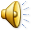 Уважаемые ветераны!
Тепло и сердечно поздравляем Вас с Днем Победы в Великой Отечественной войне 1941-1945 годов!
Мы преклоняемся перед Вашим беспримерным мужеством. Ваш подвиг вызывает у нас чувство гордости, восхищения и искренней благодарности за возвращение Мира нашей Родине! 
От всего сердца желаем
Вам доброго здоровья, долголетия, благополучия, всеобщей заботы и внимания!
Этот День Победы в памяти навек!
В календаре есть даты, навечно вписанные в героическую летопись нашей страны. Одна из них – День Великой Победы. Все дальше в прошлое уходят годы Великой Отечественной войны. Но все зорче памятью сердца мы всматриваемся в них.  
Уходят все дальше в историю сражения, зарубцовываются раны земли, нанесенные железом войны, на местах бывших пепелищ встают светлые города. Нетленна лишь Память наша о тех, кому обязаны мы свободой и счастьем. Память, прорастающая в каждом поколении новыми сильными побегами. Эта Память побуждает нас вновь и вновь идти маршрутами поиска, чтобы вернуть из неизвестности имена и дела павших солдат Великой Отечественной, чтобы трудом своим воздвигнуть символы вечной славы героям.
ПИСЬМА, ОПАЛЕННЫЕ ВОЙНОЙ
Давайте сядем и неторопливо прочтем эти письма - «треугольнички» со штемпелем полевой почты. Эти письма берегут в семьях как самую дорогую реликвию. Их перечитывают, чтобы снова услышать голос отца, брата, сына, чтобы встретиться с любимыми…
       Фронтовые письма – это не только самые правдивые, самые верные документы военной поры. Это – завещание всем живым: никогда не допускать новых войн.
Вечный долг живых – помнить о павших
Великая Отечественная война     1941-1945 гг. – один из самых трудных и самых героических периодов в истории нашей Родины. Не все воины дошли до победного 45-го. Многие остались на берегах Волги, Буга, Днестра, у стен Сталинграда, Севастополя, Кракова, в самом Берлине. Но память о погибших живет и будет жить в наших сердцах. И эта память – солдатские письма. Бережно хранимые родными и близкими, с пометками: «Просмотрено военной цензурой». Как дороги они были тем, кому адресовались. Ими жили, их ждали. Письма солдат донесли до наших дней всю горечь войны.
24 ноября 1944 г. «ДЕЛО НЕ В ЖИЗНИ, А В ПОБЕДЕ!»
(Письмо солдата Виктора Парфенова из села 
Житное Астраханской области)
Сегодня 24 ноября 1944г. Я нахожусь там, где писал. Посмотри на карту и увидишь. Город Краков – вот! Это наша цель, Софья!  Живу по-старому, т.е. хорошо. Изменений нет. Было, когда жизнь на нитке иголкой пришита была, но это ерунда. Дело не в жизни, а в победе! Это письмо второй раз принимаюсь писать… Софья! Пиши новости. Радости и слезы, где и чего. Думаю, Новый год встретим с Победой. И на Родину с Победой возвратимся мы домой. Жму руку. Ваш друг Виктор Парфенов.
По трудным фронтовым дорогам
В годы Великой Отечественной войны астраханцы были в первых рядах защитников Родины. Они проявляли мужество и героизм во всех фронтовых сражениях – в битве под Москвой, великой Сталинградской битве, Курском сражении и на завершающем этапе – Берлинской операции. 
Первые удары фашистских захватчиков приняли на себя пограничники. Погранзастава, начальником которой был астраханец Герой Советского Союза лейтенант Лопатин А.В., одиннадцать дней отбивала атаки фашистов, пока геройски не погибли все пограничники.
В первые дни войны в небе Родины совершил свой подвиг астраханец Герой Советского Союза Степан Здоровцев. 
В битве под Москвой погиб смертью героя, сгорев в танке, танкист  Попов П.Д. Совершил подвиг и погиб наш земляк из Камызяка Шепетов И.В. 
В крупнейшем сражении – Сталинградской битве – совершил свой подвиг танкист Герой Советского Союза астраханец Смирнов П.М., который вместе со своими товарищами сгорел в танке, но не сдался фашистам. Астраханец сержант Чигаров А.И. спас знамя части и погиб смертью героя. 
В крупнейшем танковом  сражении на Орловско-Курской дуге совершил подвиг прославленный комбат Герой Советского Союза астраханец Сергеев А.А.
Бессмертный подвиг совершил Герой Советского Союза астраханец Анатолий Зверев, закрыв грудью амбразуру вражеского дзота. 
На завершающем этапе войны – в Берлинской операции – астраханцы в составе 28-й армии громили в логове врага Берлине здание гестапо, почтамт, имперскую канцелярию, министерство авиации.
Военный альбом
Тот самый длинный день в году 
С его безоблачной погодой
Нам выдал общую беду
На всех, на все четыре года.
К. Симонов
А.М. Самсонов. Присяга
ЖДИ МЕНЯ, и я вернусь.
Только очень жди,
ЖДИ, когда наводят грусть
Желтые дожди,

ЖДИ, когда снега метут,
ЖДИ, когда жара,
ЖДИ, когда других не ждут,
Позабыв вчера.

ЖДИ МЕНЯ, и я вернусь,
Всем смертям назло.
Кто не  ждал меня, тот пусть
Скажет: - Повезло.

Не понять, не  ждавшим им,
Как среди огня
Ожиданием своим
Ты спасла меня.

Как я выжил, будем знать
Только мы с тобой, -
Просто ты умела ждать,
Как никто другой.
В.А. Ульянов. Июнь сорок первого
К. Симонов
Провожала мать сыночка
(Материнский наказ)

Провожала мать сыночка,
Крепко, крепко обняла.
Не отерла глаз платочком
Горьких слез не пролила.
Враг суровый угрожает,
Тучей черною идет.
Не одна я провожаю
Сына милого в поход.
Горевать мне нет причины:
Я не труса родила!
Отправляйся, сын орлиный,
На великие дела!
Не жалей, родимый, силы,
Бей злодеев до конца!
Я вспоила, я вскормила
Победителя-бойца.
Я даю тебе платочек,
Вытирай им пот и кровь.
В тот платочек, в узелочек,
Завязала я любовь.
Как герой, с врагом сражайся!
Все отдай за край родной!
К нам с победой возвращайся,
Мой сыночек дорогой!
Е.И.Самсонов. В пути
С.Алымов
Огонек
На позиции девушка провожала бойца,
Темной ночью простилася на ступеньках крыльца.
И пока за туманами видеть мог паренек,
На окошке на девичьем все горел огонек.

Парня встретила славная фронтовая семья,
Всюду были товарищи, всюду были друзья,
Но знакомую улицу позабыть он не мог:
"Где ж ты, девушка милая, где ж ты, мой огонек?"

И подруга далекая парню весточку шлет;
Что любовь ее девичья никогда не умрет.
Все, что было загадано, в свой исполнится срок, -
Не погаснет без времени золотой огонек.

И просторно и радостно на душе у бойца
От такого хорошего от ее письмеца.
И врага ненавистного крепче бьет паренек
За любимую Родину, за родной огонек.
М.Исаковский
В.А. Сафронов. Прощание
Сердце наше всегда сострадает детям. Их боль – двойная боль наша, их горе - наше горе. 
       Не было в ту огненную пору своих и чужих детей, о всех в равной мере заботилась страна, стремясь хоть малой толикой вернуть им отнятое войной детство, одарить хоть крупицей радости. Вспомним тех, кто теплом своего сердца отогревал детские души сирот. Их подвигом в войне была доброта.
Д.В. Журавлев. Спасенные дети.
Земля моя, я сын твоих берез.
Я землю русскую от недругов сберег.
Я отдал все, чтоб в рощах золотых
Вовек не замолкали соловьи.
Земля моя, я сын твоих берез.
Березки белые от бурь я уберег,
Чтоб вечно снились Родине моей
Березовые сны…
Г.Фере
(Из киноэпопеи «Великая Отечественная»)
Ю.М.Бондаренко. Победа
СОРОК ПЯТЫЙ

Блестят на солнце ордена,
Звенят торжественно медали, 
Гордится ими вся страна,
Они свободу отстояли. 

Всё меньше остаётся их,
 Седых защитников народа,
Что приближали счастья миг,
 К победе шли четыре года. 

 Их украшает седина, 
Сияют новые медали, 
В долгу пред ними вся страна, 
Тепла они не ощущали. 

 Мы за свободу шли на бой, 
Войны безусые солдаты, 
Чтоб защитить страну собой. 
Уводят мысли в сорок пятый...
В.А.Кутилин. Гости дорогие.
ЖУРАВЛИ

Мне кажется порою, что солдаты,
С кровавых не пришедшие полей,
Не в землю эту полегли когда-то,
А превратились в белых журавлей.
Они до сей поры с времен тех дальних
Летят и подают нам голоса.
Не потому ль так часто и печально
Мы замолкаем, глядя в небеса?
Сегодня, предвечернею порою,
Я вижу, как в тумане журавли
Летят своим определенным строем,
Как по полям людьми они брели.
Они летят, свершают путь свой длинный
И выкликают чьи-то имена.
Не потому ли с кличем журавлиным
От века речь аварская сходна?
Летит, летит по небу клин усталый -
Летит в тумане на исходе дня,
И в том строю есть промежуток малый -
Быть может, это место для меня!
Настанет день, и с журавлиной стаей
Я поплыву в такой же сизой мгле,
Из-под небес по-птичьи окликая
Всех вас, кого оставил на земле.
Расул Гамзатов
В.П.Новиков. Проводите взглядом журавлей.